Name: ____________________
Lesson 2: Writing Quadratic Functions Given x-Intercepts
Period: ___
1: The point where the parabola crosses the x-axis.
Vocabulary
CFU
A: What are we going to learn?
B: What is a x-intercept?
   x-intercept means__________________.
Learning Objective
Activate Prior Knowledge
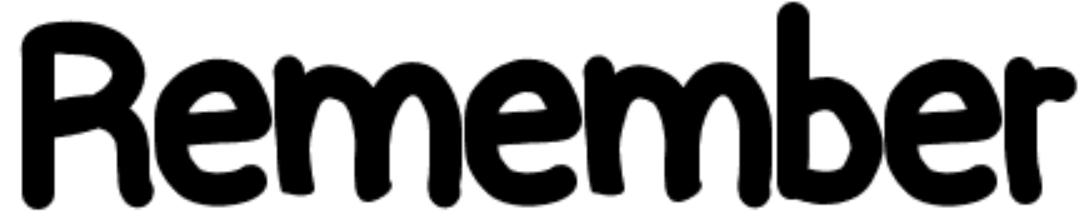 FOIL  (x - 2)(x - 5)
2.  FOIL   (x - 3)(x + 4)
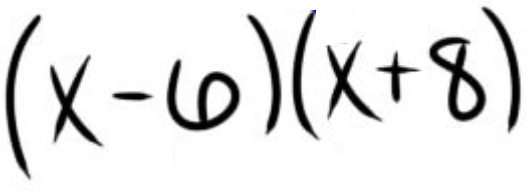 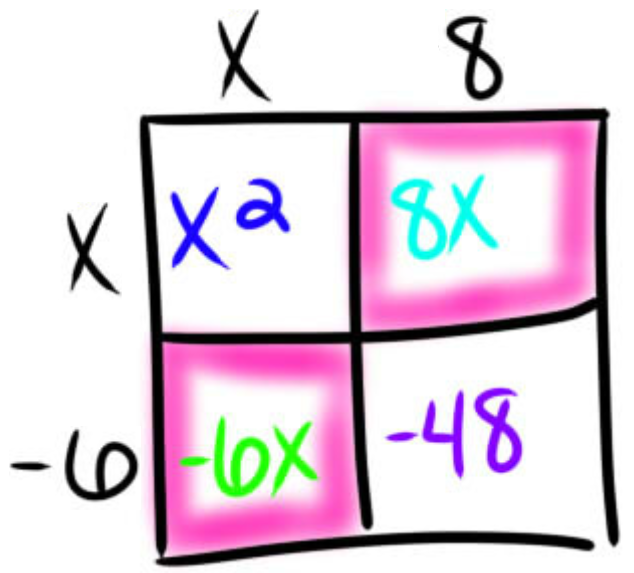 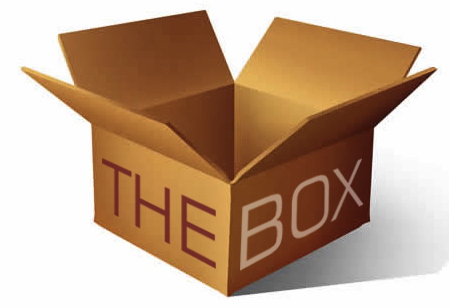 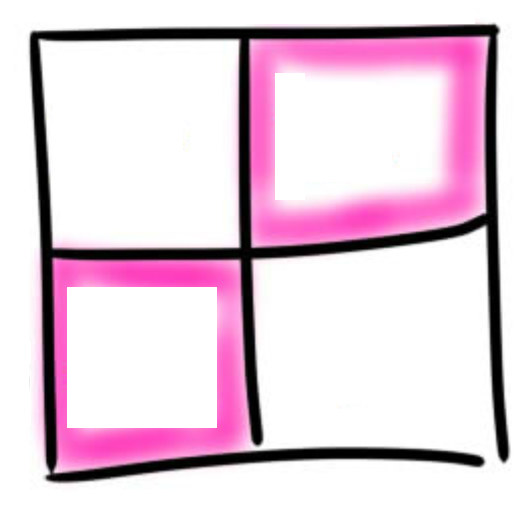 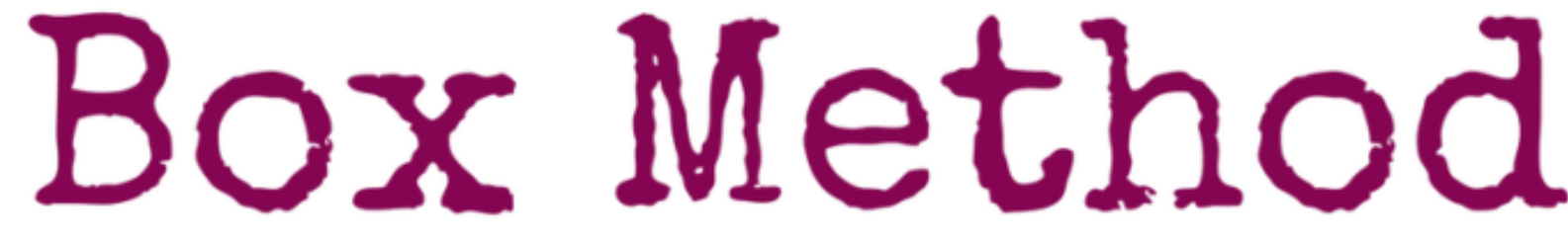 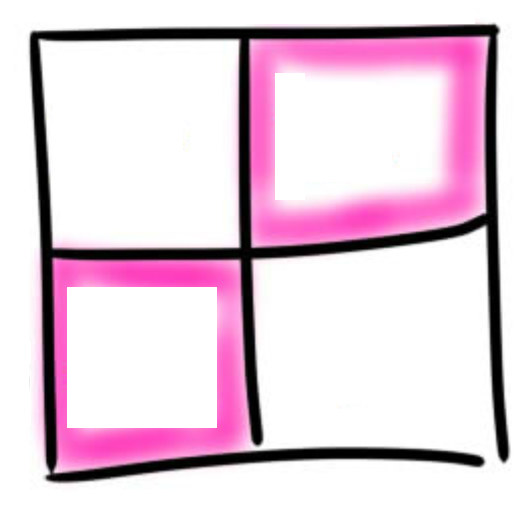 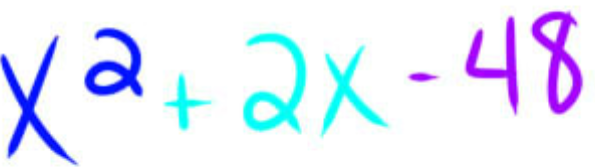 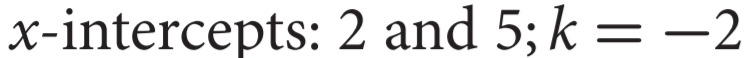 Students, you already know how to multiply two binomials. Now, we will learn how to write Quadratic Functions Given x-intercepts.
Make Connection
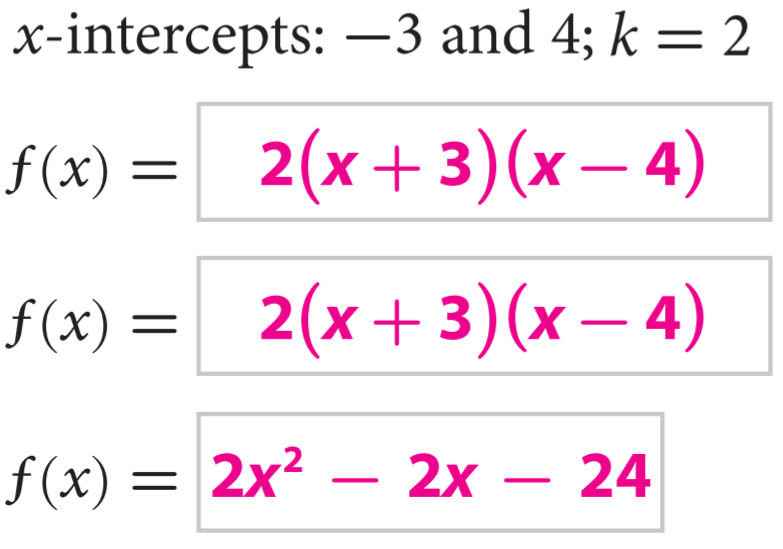 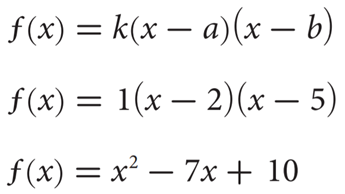 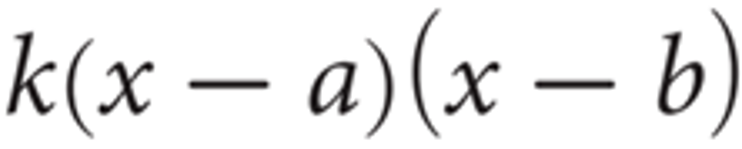 Concept Development
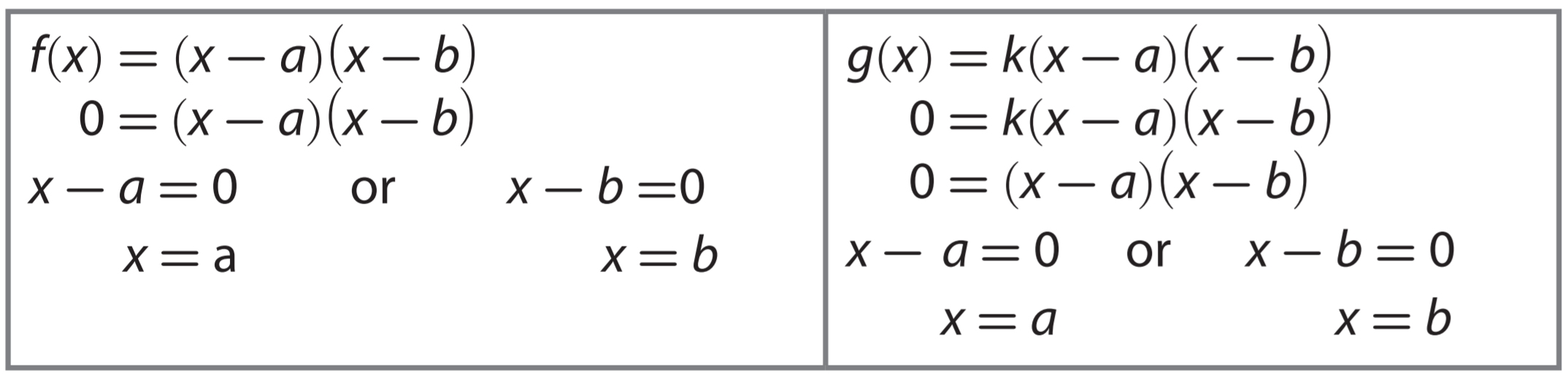 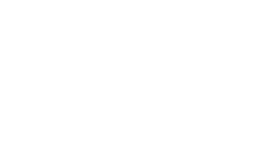 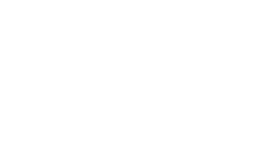 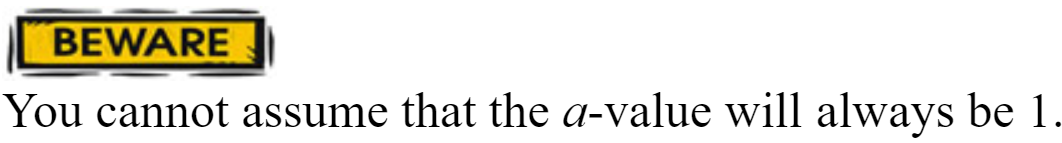 1.
2.
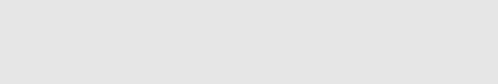 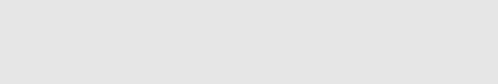 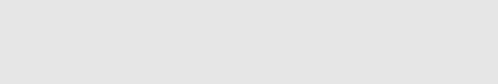 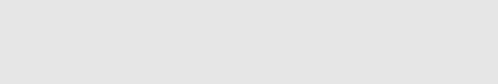 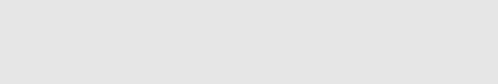 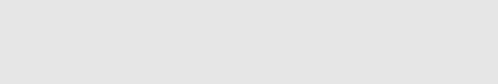 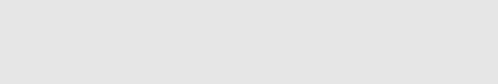 1
Concept Development
Vertex Form
Graphic Organizers
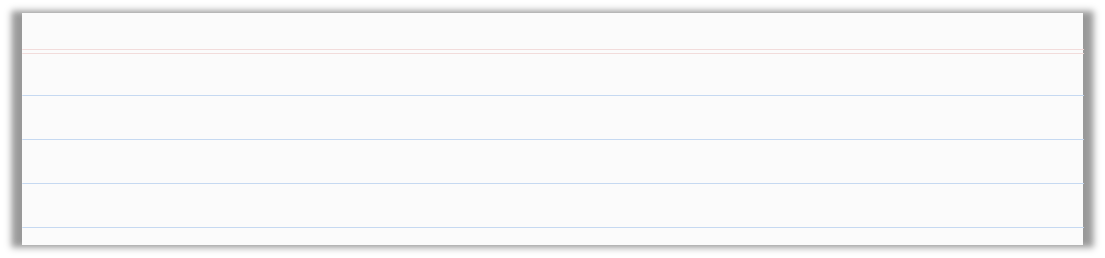 Steps to write Quadratic Functions Given x-Intercepts.
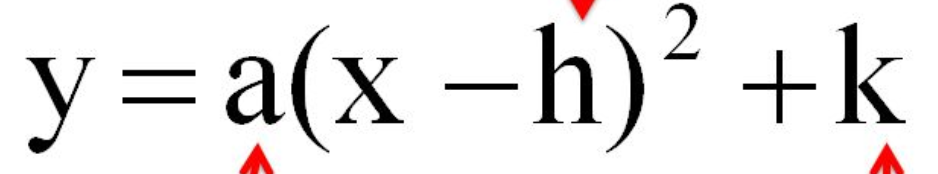 Identify the main points:
Complete the following table. 
Caution! a, b, and k do not represent the same values in the different forms.
Standard Form
1
x-intercept, k, vertex, etc..
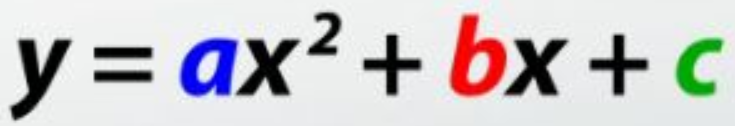 a
How did I/you identify the function form rule?
How did I/you write the function in standard form?
CFU
A: CFU
B: CFU
C: CFU
How are x–intercepts and zeros related? Explain.

_________________________________________________________________.
What would the factored form look like if there were only one x–intercept? Explain.

________________________________________________________________.
How do you identify the x-intercepts of a quadratic function in factored form? Explain.

________________________________________________________________.
Write the function form rule & substitute in the points.
2
2
Rewrite the function in standard form. (box method)
3
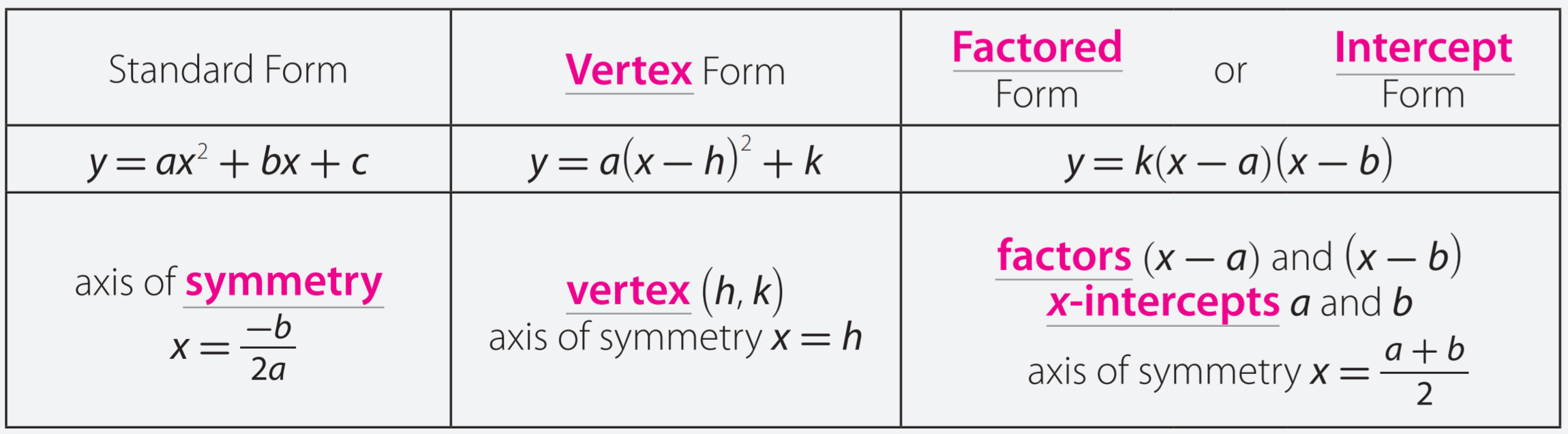 3
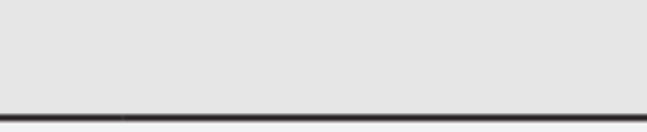 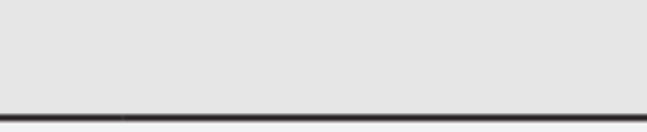 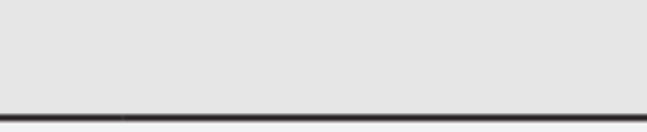 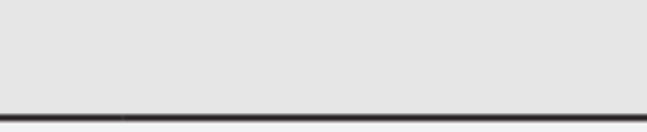 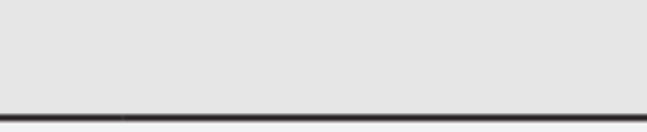 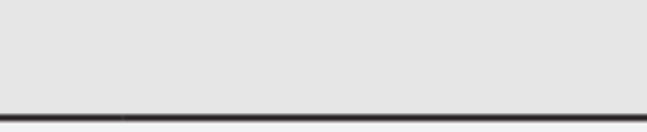 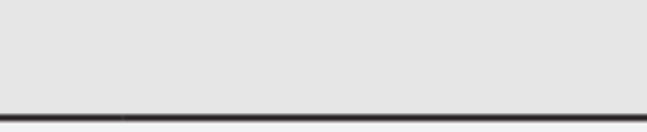 Skill Development
2
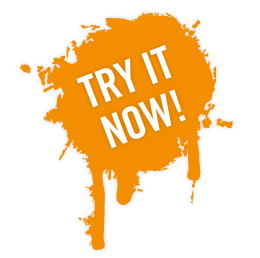 For the two given intercepts, use the factored form to generate a quadratic function for each given constant k.                  Write the function in standard form.
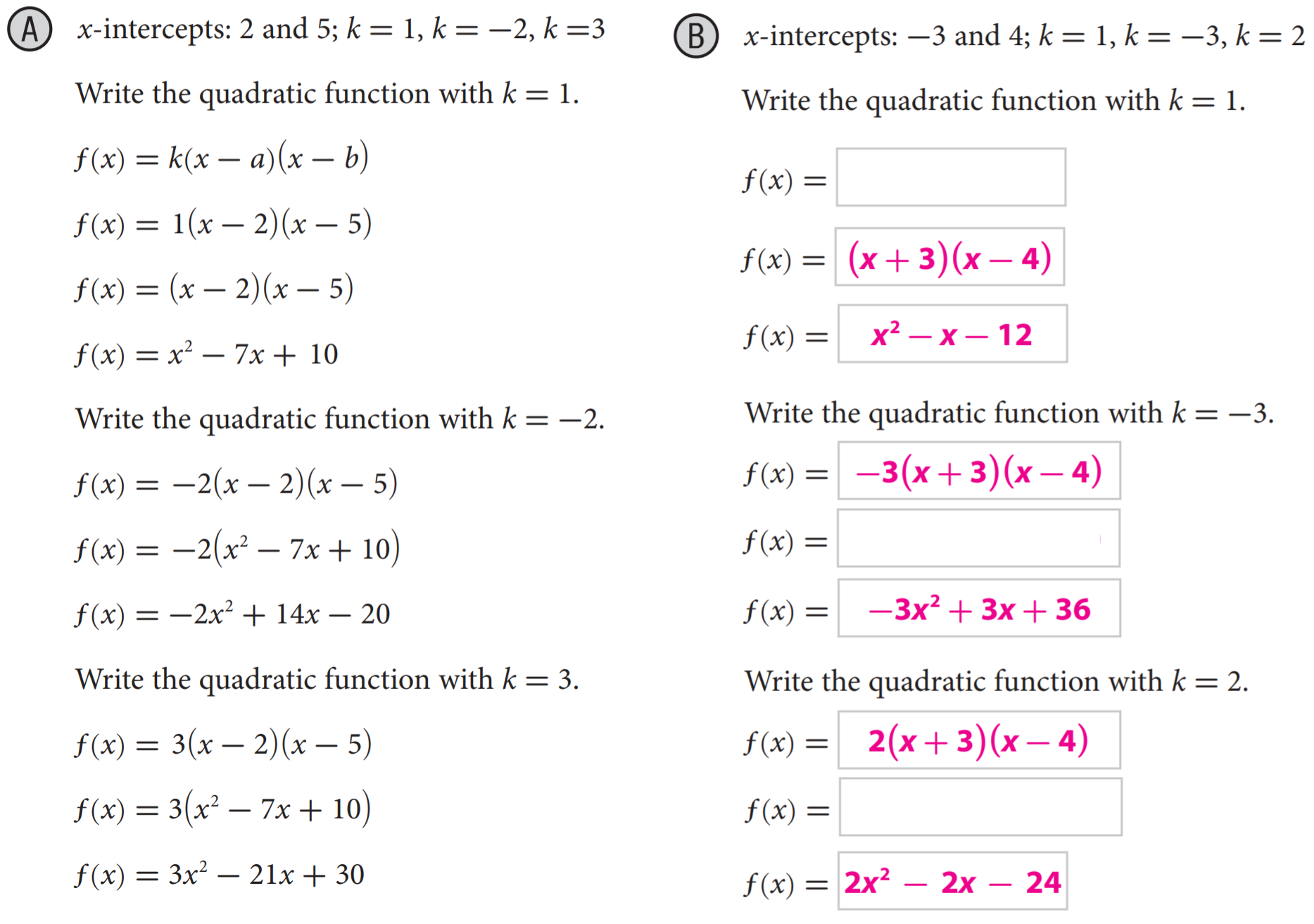 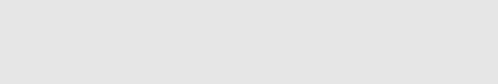 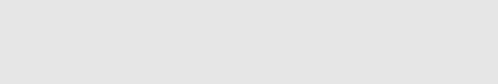 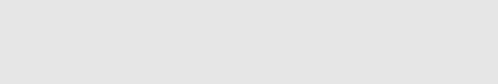 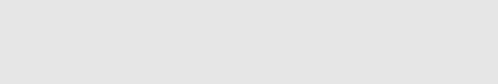 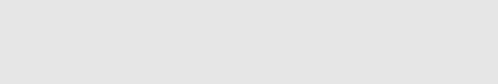 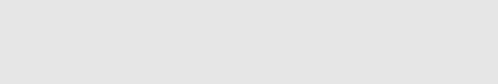 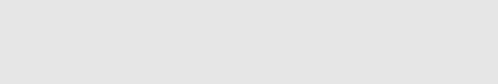 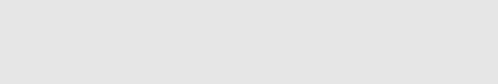 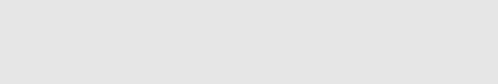 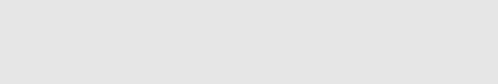 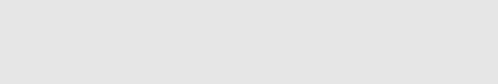 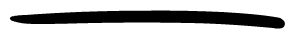 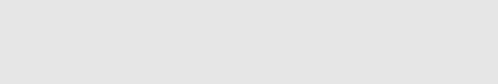 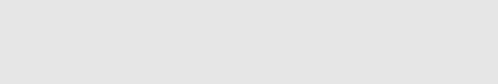 Sample Test Question:
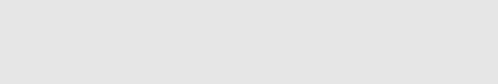 A farmer has 1000 feet of fencing and a very big field. She can enclose a rectangular area with dimensions x ft and 500 – x ft. 

What is the largest rectangular area she can create? 
62,500 ft2 
250,000 ft2 
1,000 ft2 
500 ft2
Does anyone else have another reason why it is relevant to use algebraic terminology? (Pair-Share) Why is it relevant to use algebraic terminology? You may give me one of my reasons or one of your own. Which reason is more relevant to you? Why?
CFU
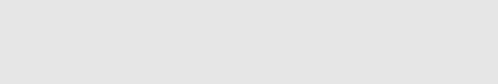 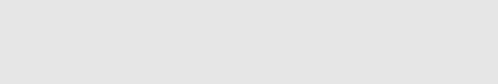 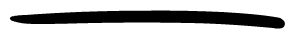 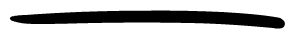 Relevance
Writing Quadratic Functions will help you in ReAl-LiFe.
1
Everything about the quadratic equation has been reduced to a formula: how to graph it, how to solve it, how to manipulate it into various forms. Extremely useful in physics, engineering, and statistics.
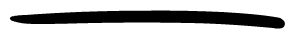 For instance: 
it can tell us how far a thing under the effects of gravity has travelled after a certain amount of time.
It can help businesses determine how to price their products (if they assume a very, very simple relationship between price and the number of customers who would be willing to buy). 
It can help engineers determine the most effective shape of a satellite dish.
Knowing how to write Quadratic Functions will help you do well on tests.
2
_______________________________________________________________________________________________________________________.
3
Summary Closure
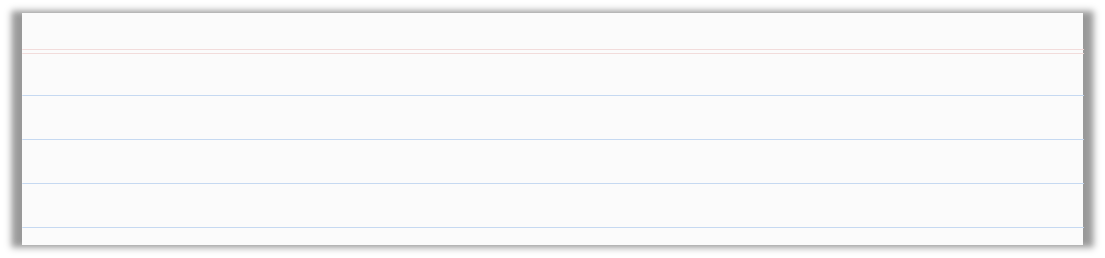 Steps to write Quadratic Functions Given x-Intercepts.
What did you learn today about how to write Quadratic Functions Given x-Intercepts.?
(Pair-Share)
Identify the main points:
1
x-intercept, k, vertex, etc..
a
Today, I learned how to ________________________________________________
___________________________________________________________________
__________________________________________________________________.
Write the function form rule & substitute in the points.
2
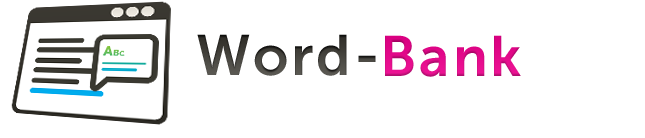 Rewrite the function in standard form. (box method)
3
Standard form
Vertex
Zeroes (Roots)
y-intercept
Axis of Symmetry
Guided/Independent Practice
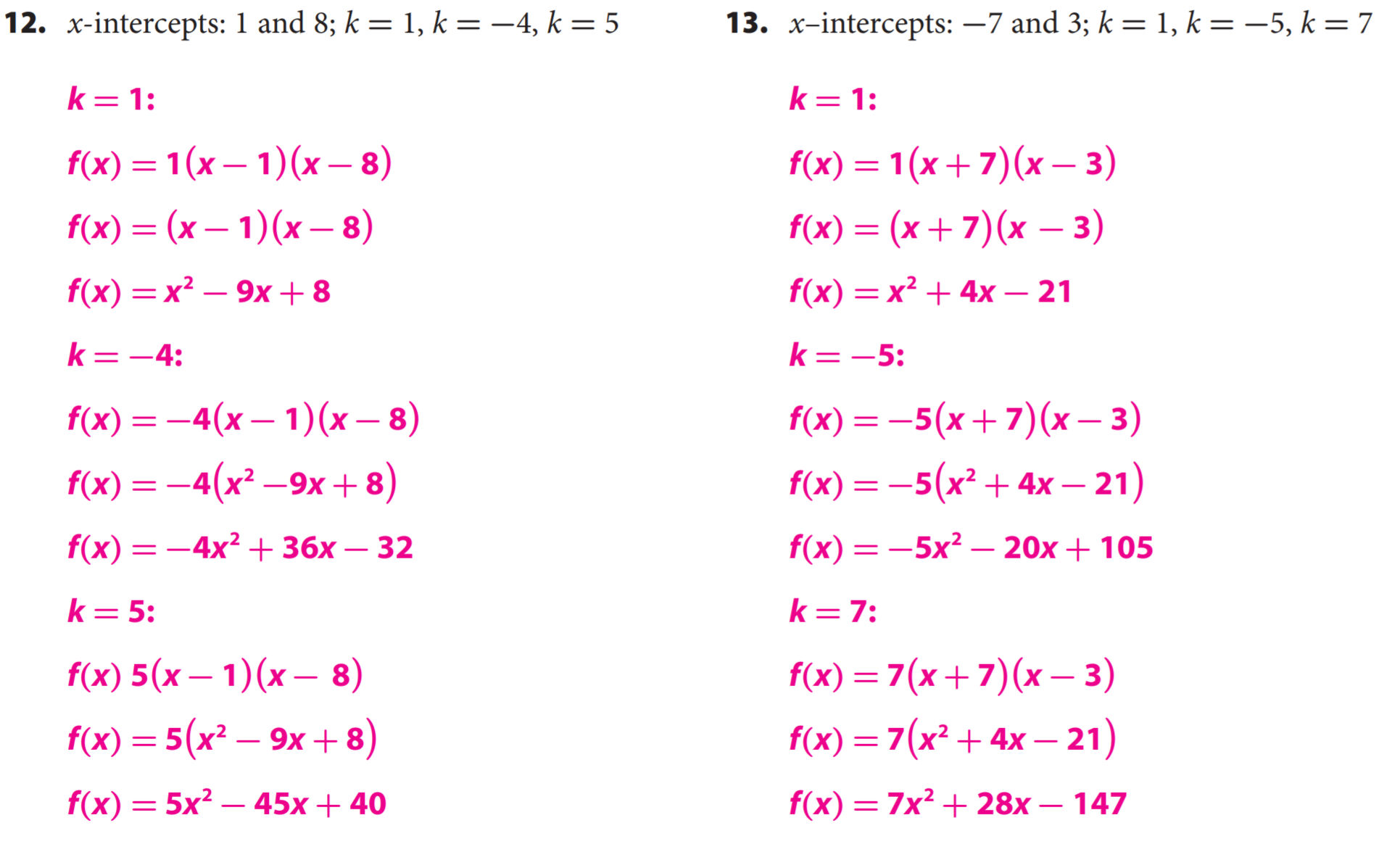 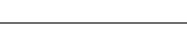 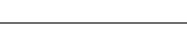 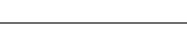 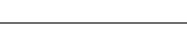 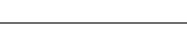 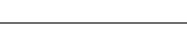 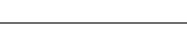 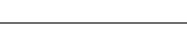 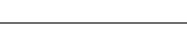 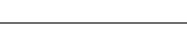 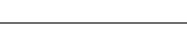 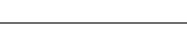 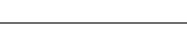 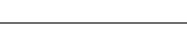 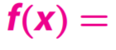 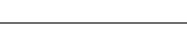 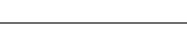 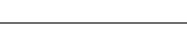 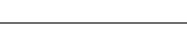 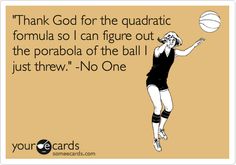 4
Independent Practice
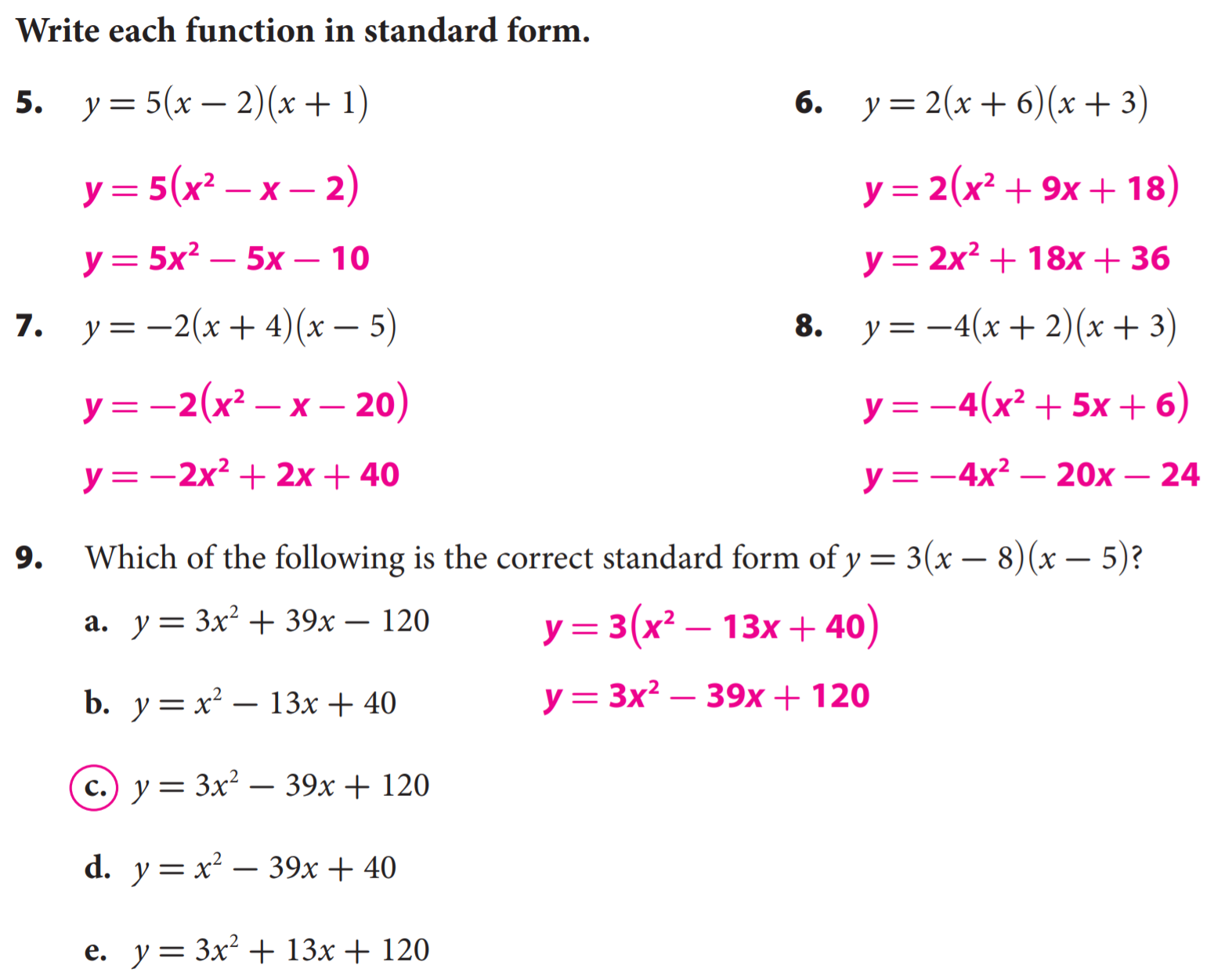 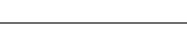 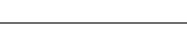 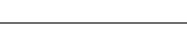 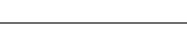 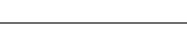 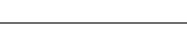 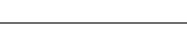 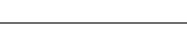 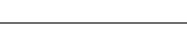 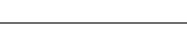 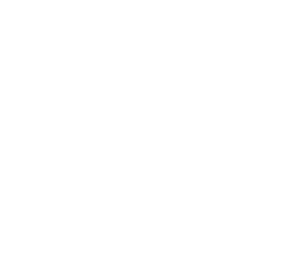 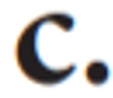 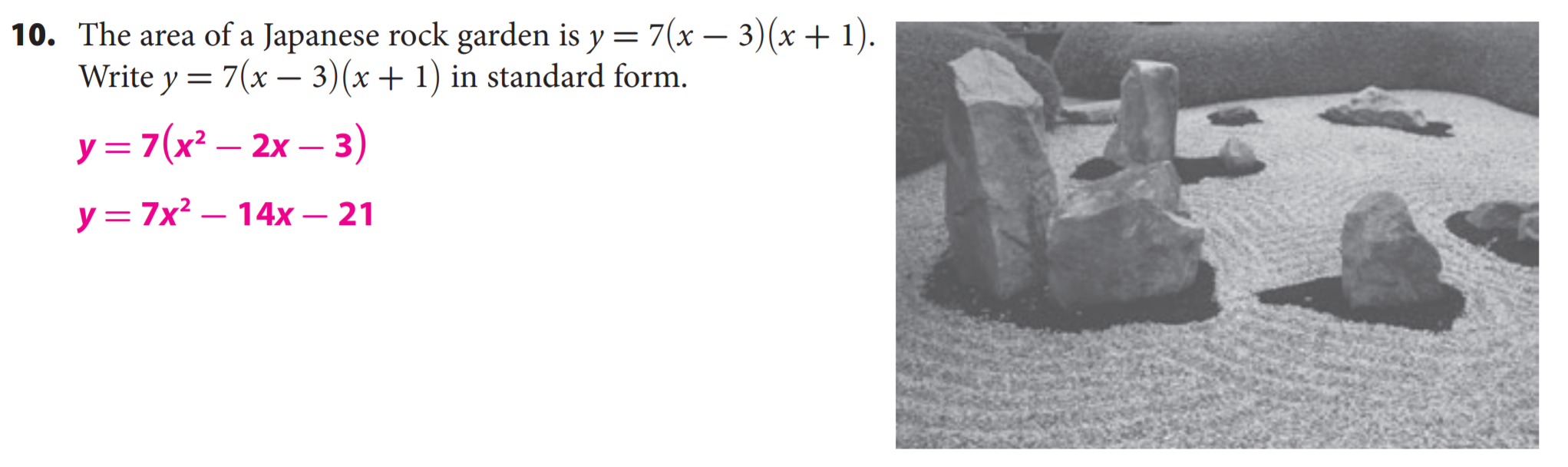 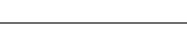 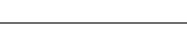 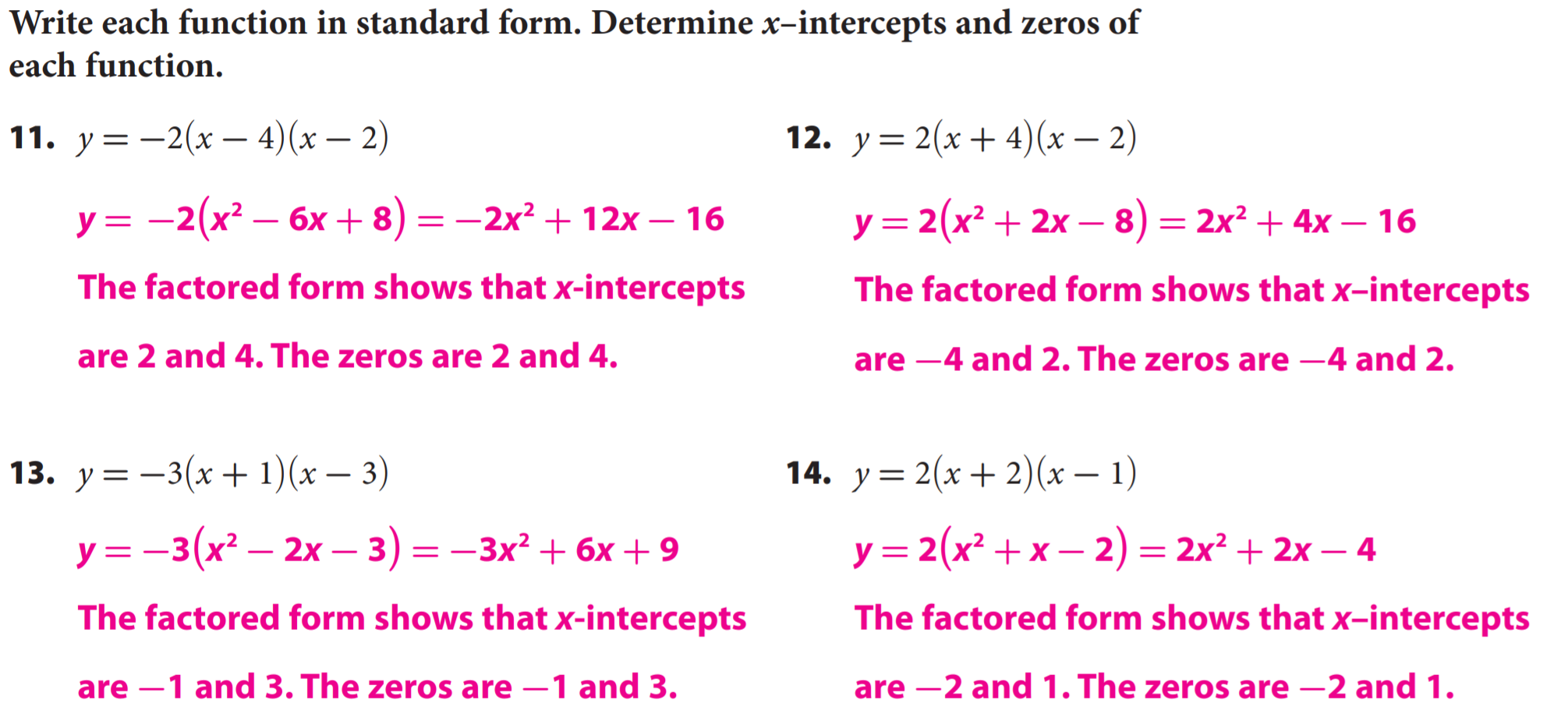 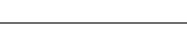 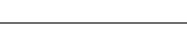 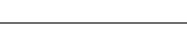 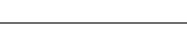 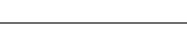 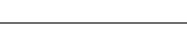 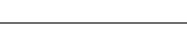 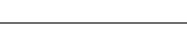 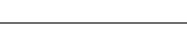 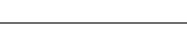 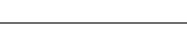 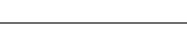 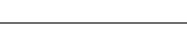 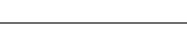 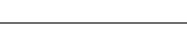 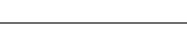 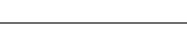 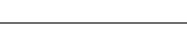 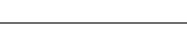 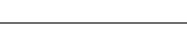 5
Independent Practice
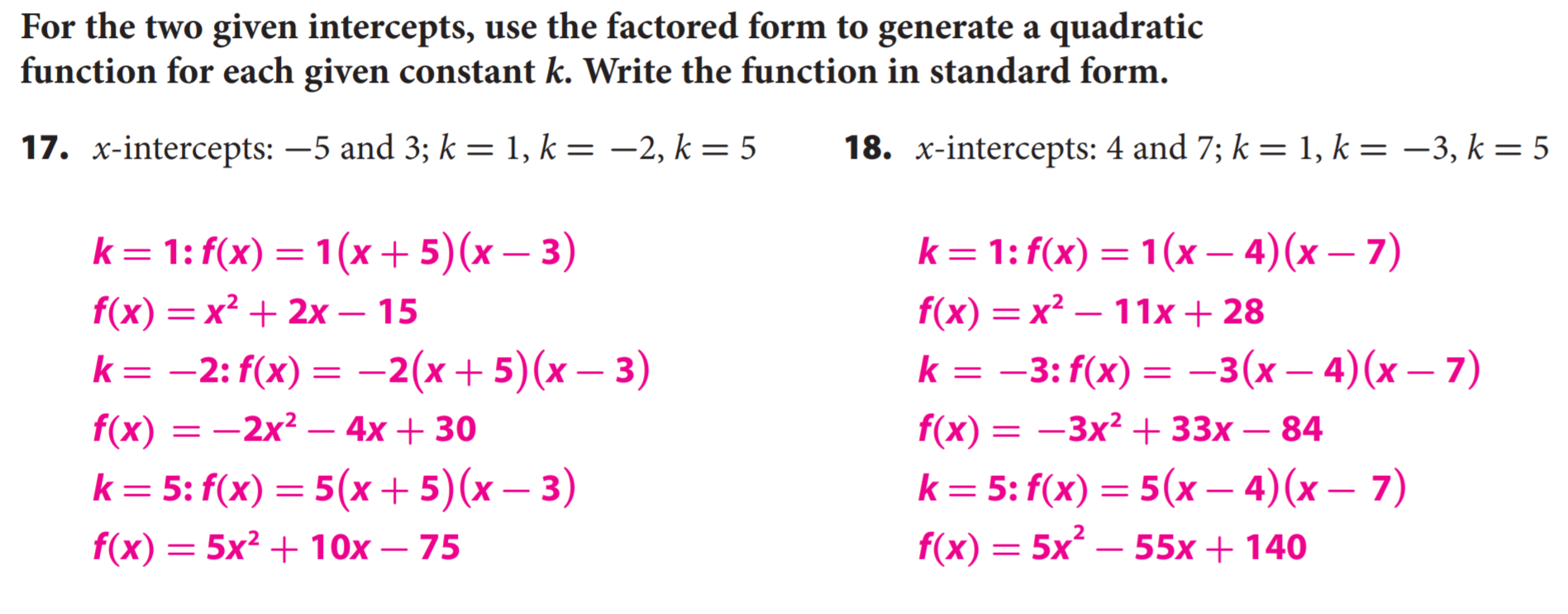 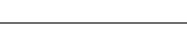 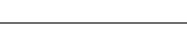 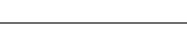 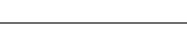 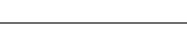 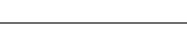 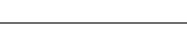 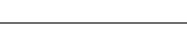 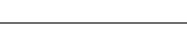 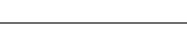 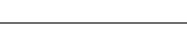 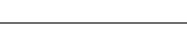 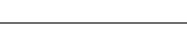 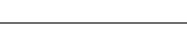 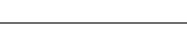 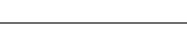 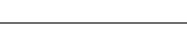 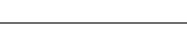 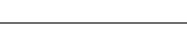 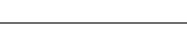 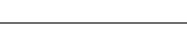 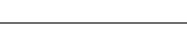 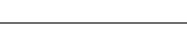 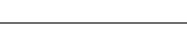 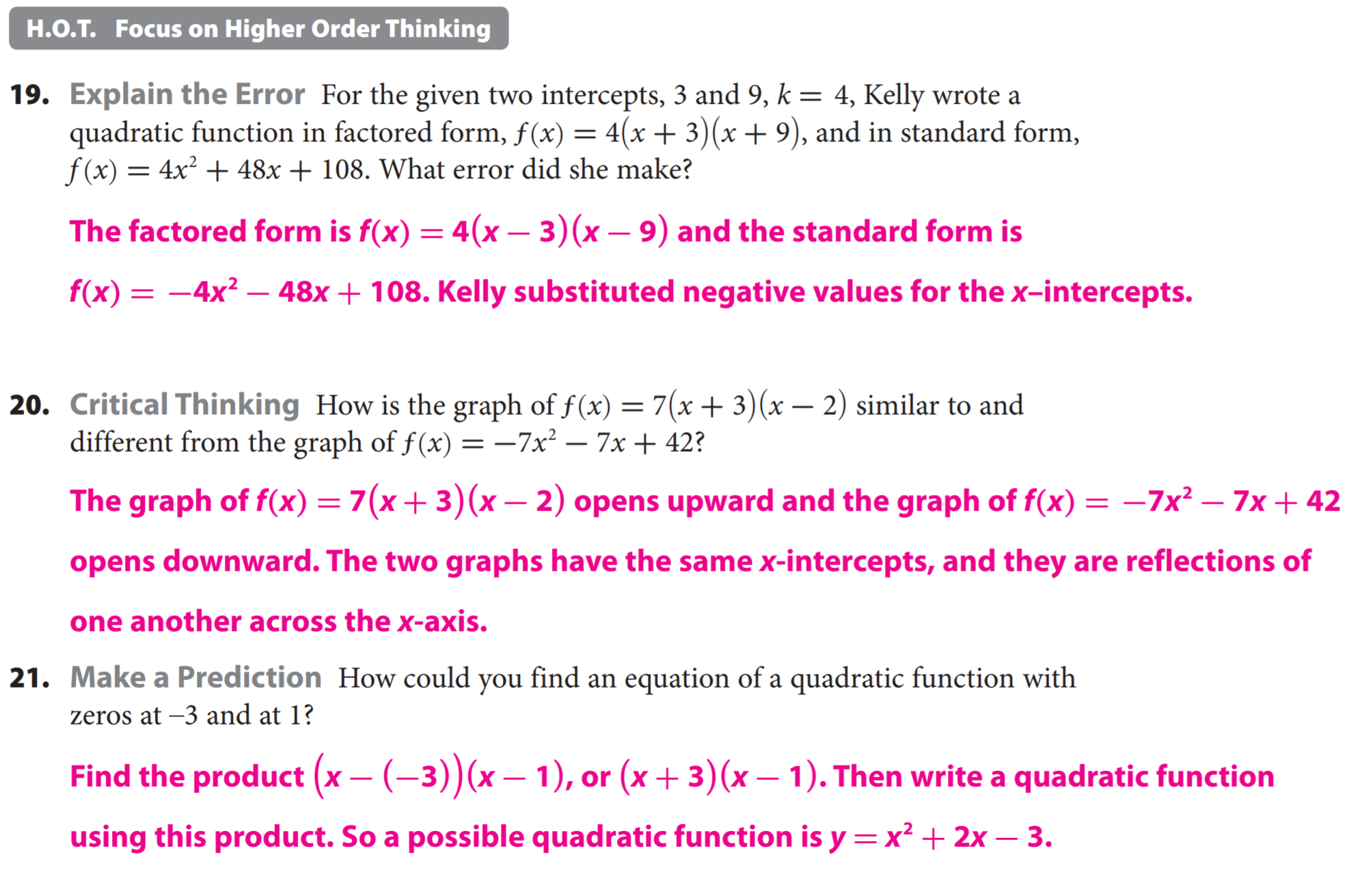 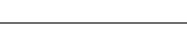 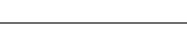 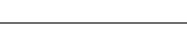 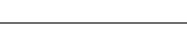 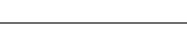 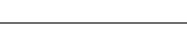 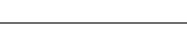 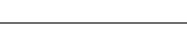 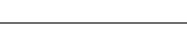 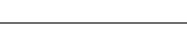 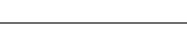 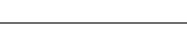 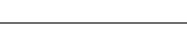 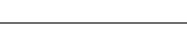 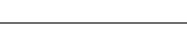 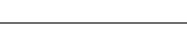 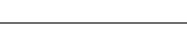 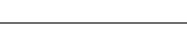 6